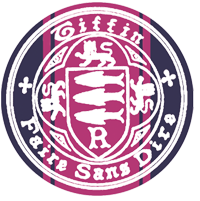 P1 Chapter 9 :: Trigonometric Ratios
Pupil Notes
Last modified: 11th March 2020
Lesson 1: Proof of Cosine Rule
Proof of Sine Rule
Cosine Rule
We use the cosine rule whenever we have three sides (and an angle) involved.
Proof at end of PowerPoint.
Dealing with Missing Angles
Harder Ones
Examples
8
Q2
Q1
8
50°
85°
100°
45°
30°
Examples
5
Q4
8
Q3
85°
40.33°
10
6
The ‘Ambiguous Case’
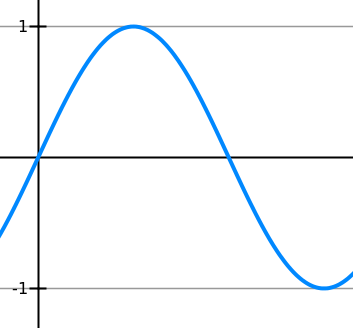 0.9262
Test Your Understanding
10
5
Test Your Understanding
Problem Solving With Sine/Cosine Rule
?
a
b
?
c
?
Lesson 2: Sine Graph
What does it look like?
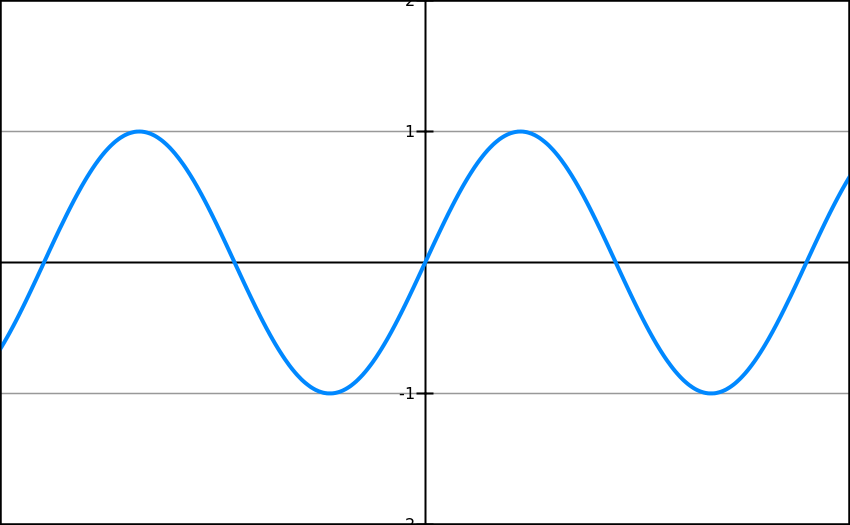 -360
-270
-180
-90
90
180
270
360
Cos Graph
What do the following graphs look like?
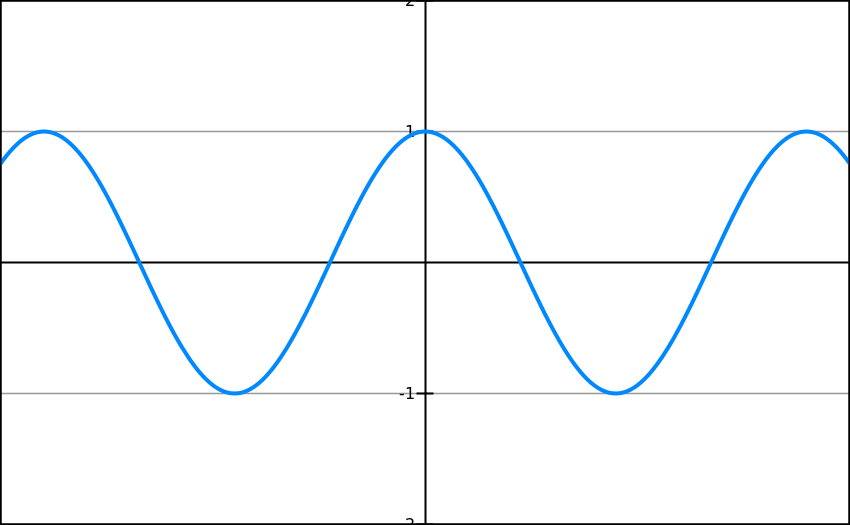 -360
-270
-180
-90
90
180
270
360
Tan Graph
What does it look like?
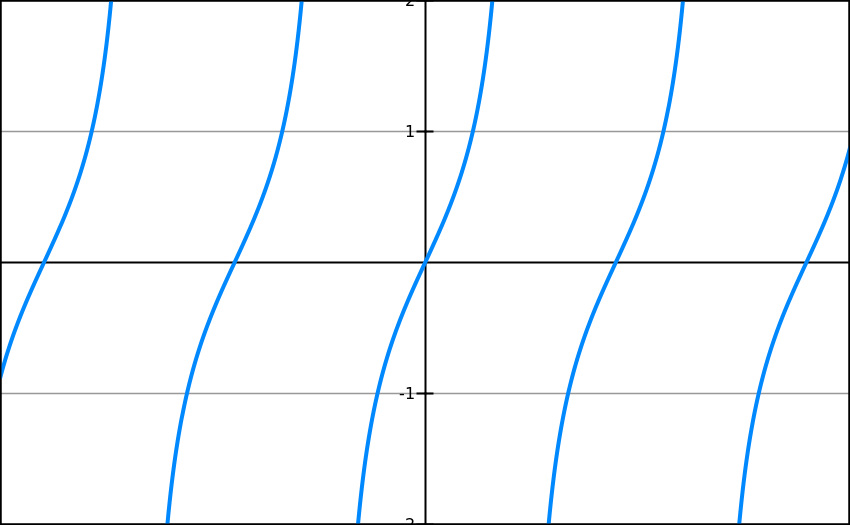 -360
-270
-180
-90
90
180
270
360
Transforming Trigonometric Graphs
There is no new theory here: just use your knowledge of transforming graphs, i.e. whether the transformation occurs ‘inside’ the function (i.e. input modified) or ‘outside’ the function (i.e. output modified).
Transforming Trigonometric Graphs